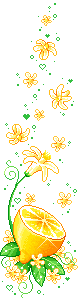 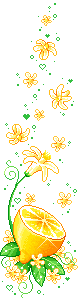 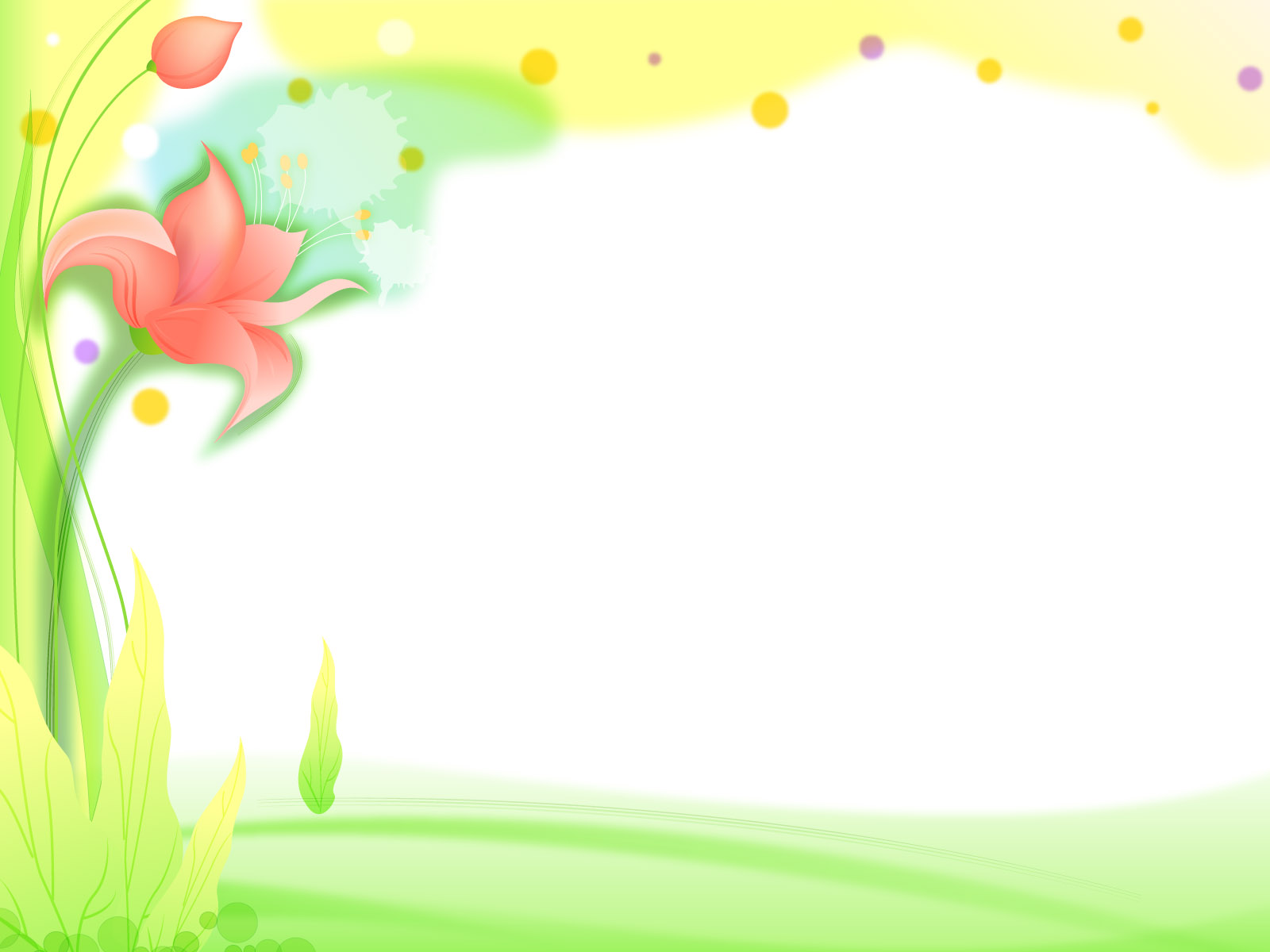 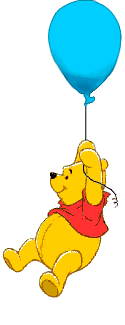 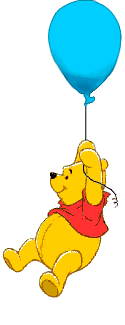 PHÒNG GIÁO DỤC VÀ ĐÀO TẠO HUYỆN GIA LÂM
TRƯỜNG MẦM NON HOA SỮA
LĨNH VỰC PHÁT TRIỂN NHẬN THỨC
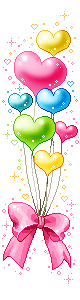 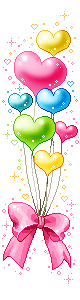 Khám phá: Lớp học của bé
Lớp : Mẫu giáo nhỡ
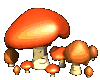 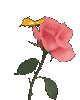 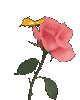 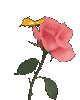 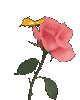 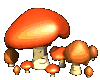 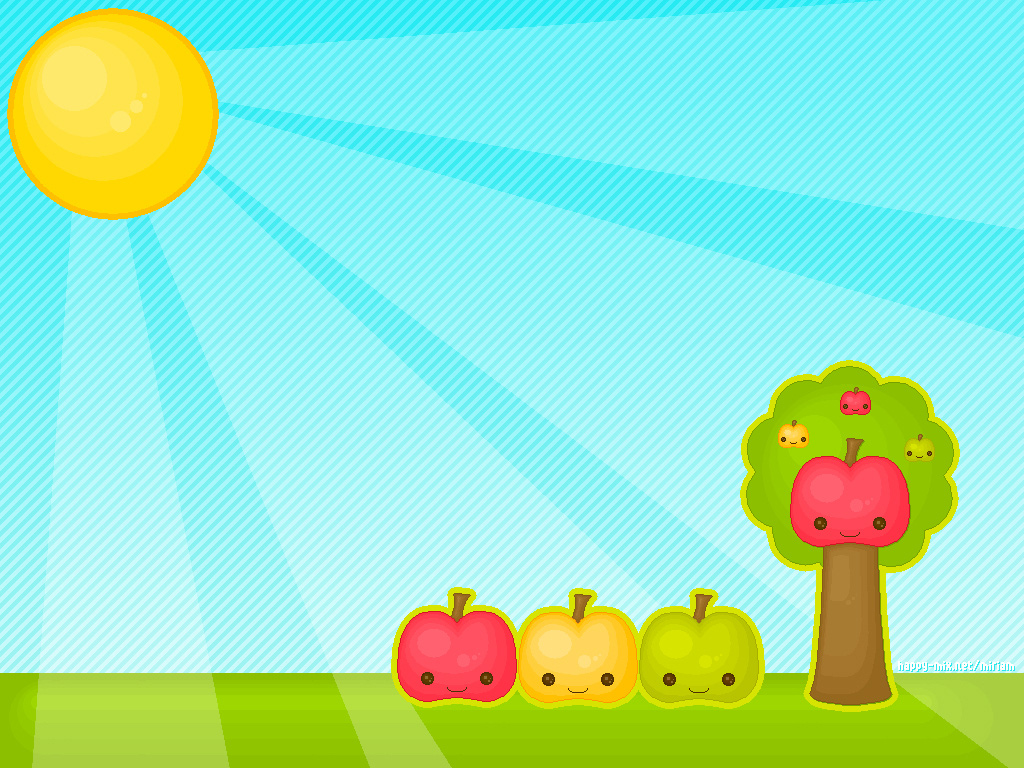 Các con có biết mình đang học lớp nào không?
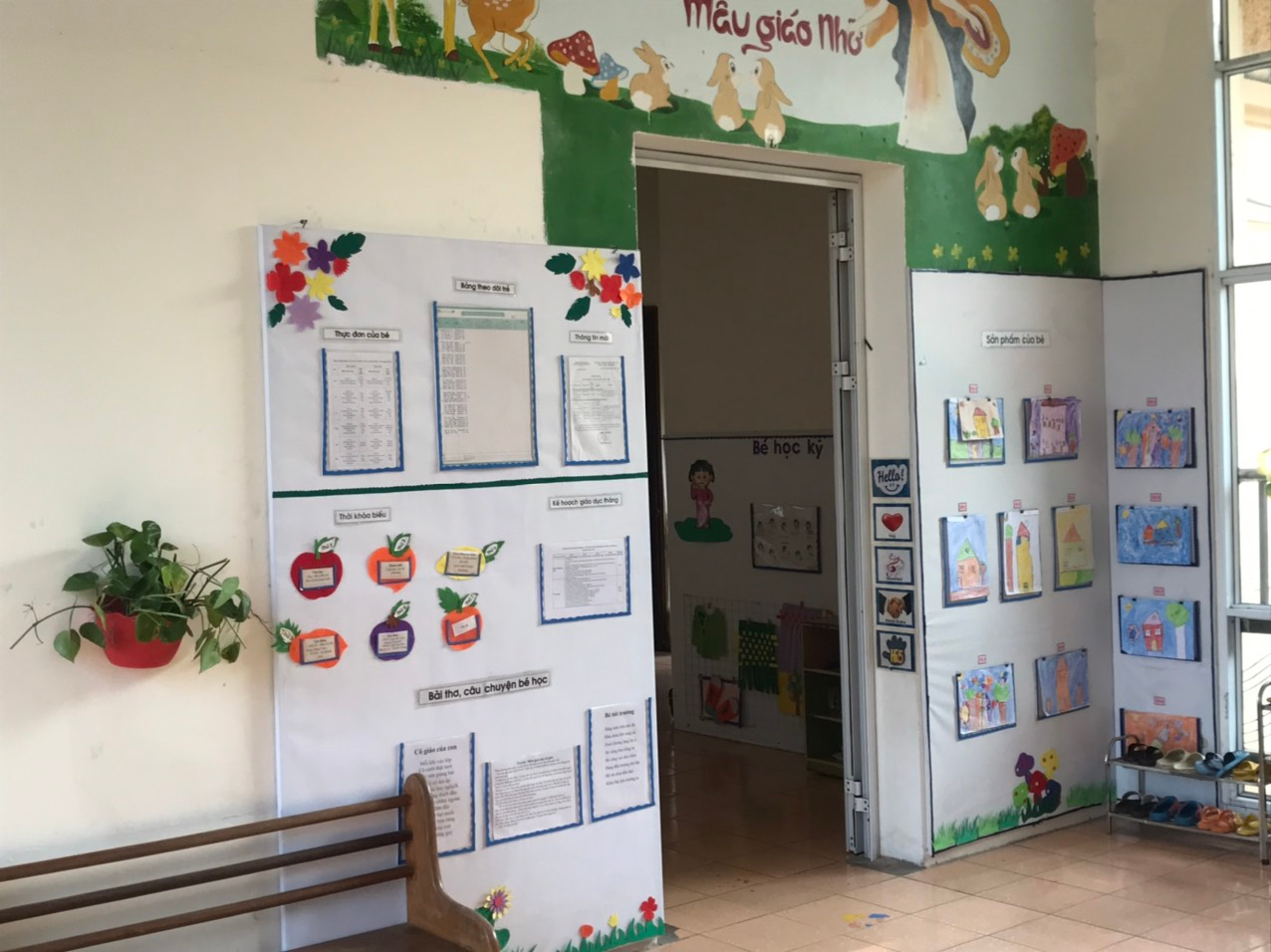 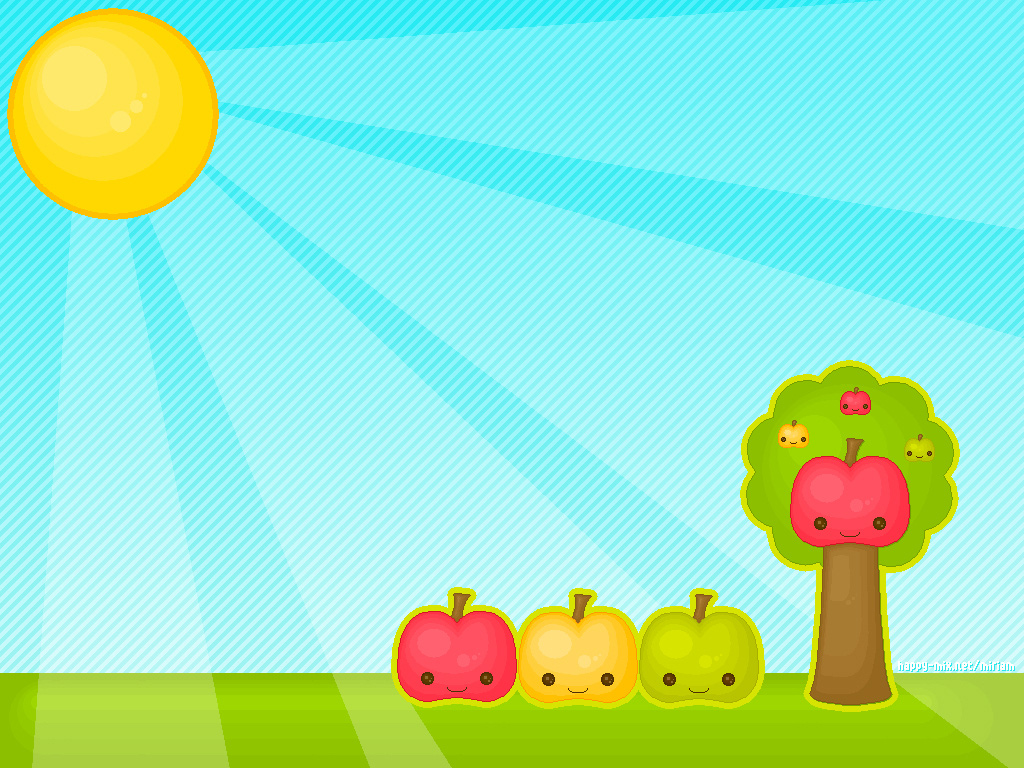 Ở lớp có những ai?
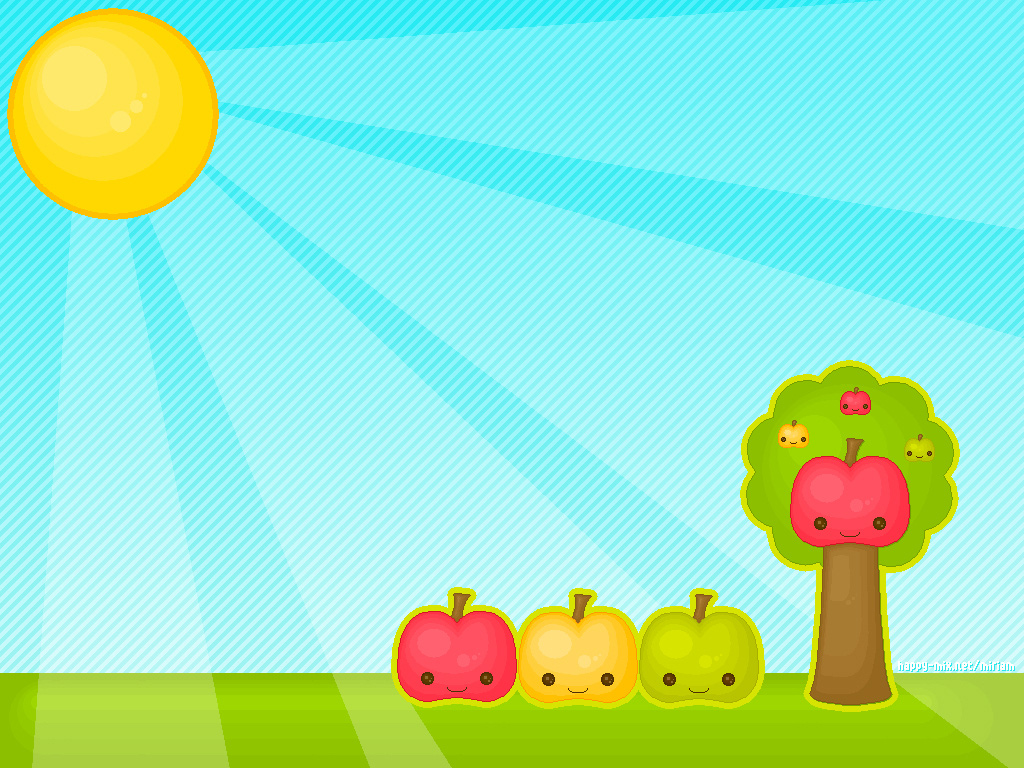 Tên các cô giáo trong lớp?
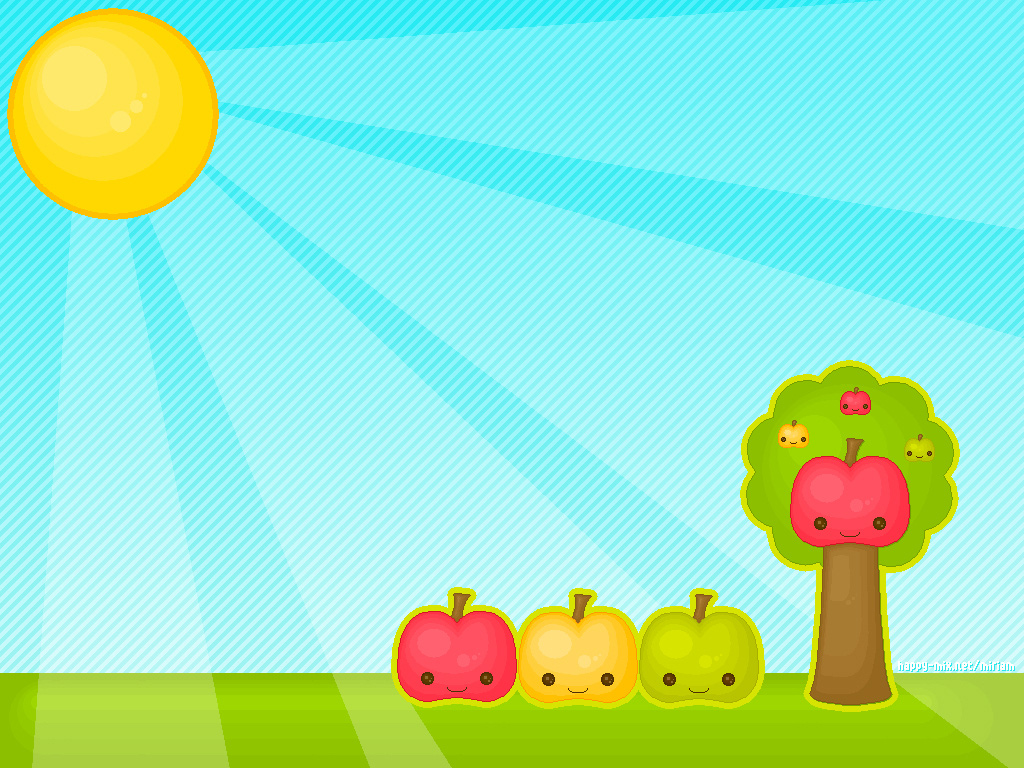 Trong lớp có những bạn nào? Con thích chơi với bạn nào?
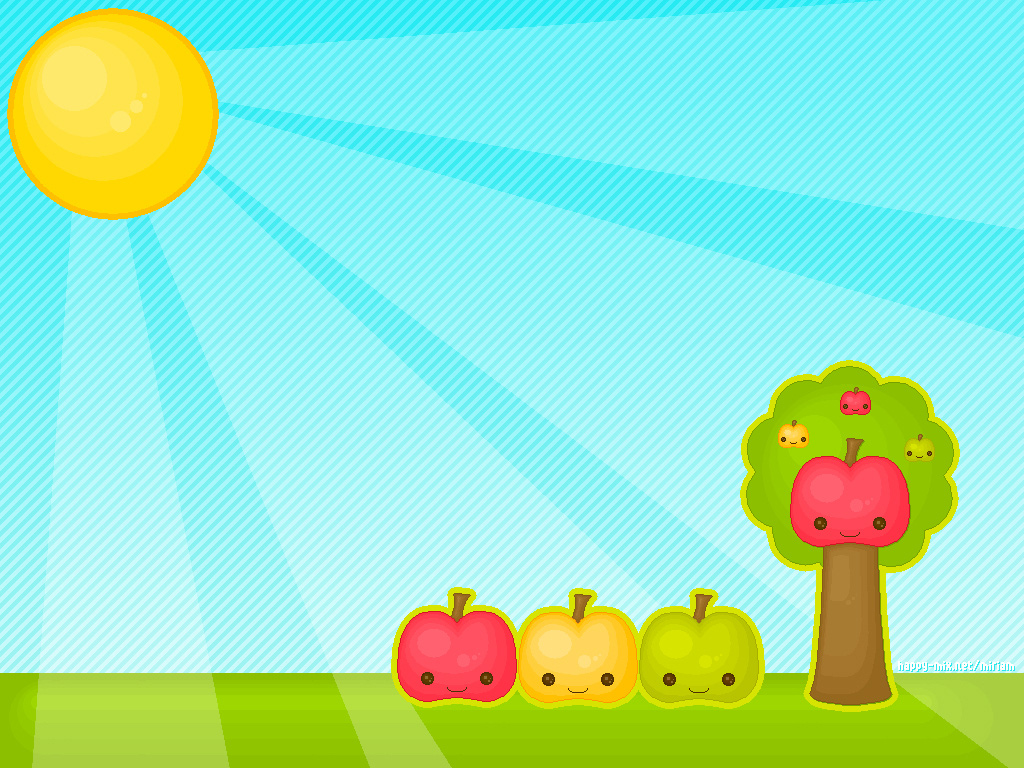 Đến lớp các cọn được tham gia các hoạt động gì? Con thích hoạt động nào nhất? Vì sao?
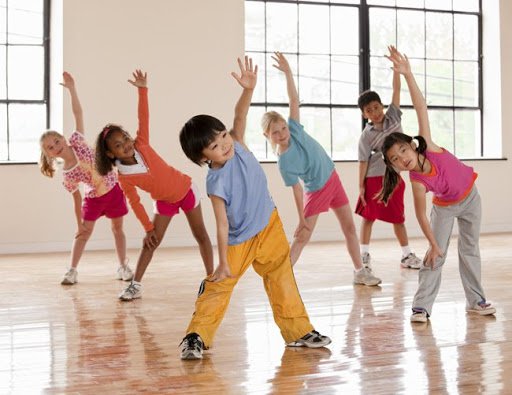 Thể dục sáng
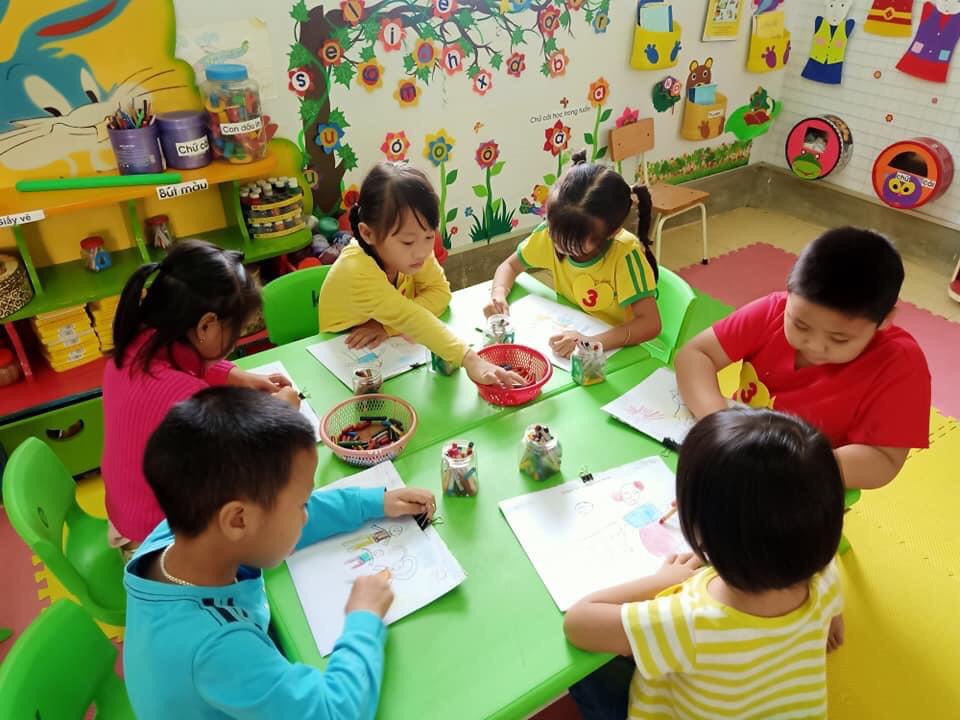 Hoạt động học
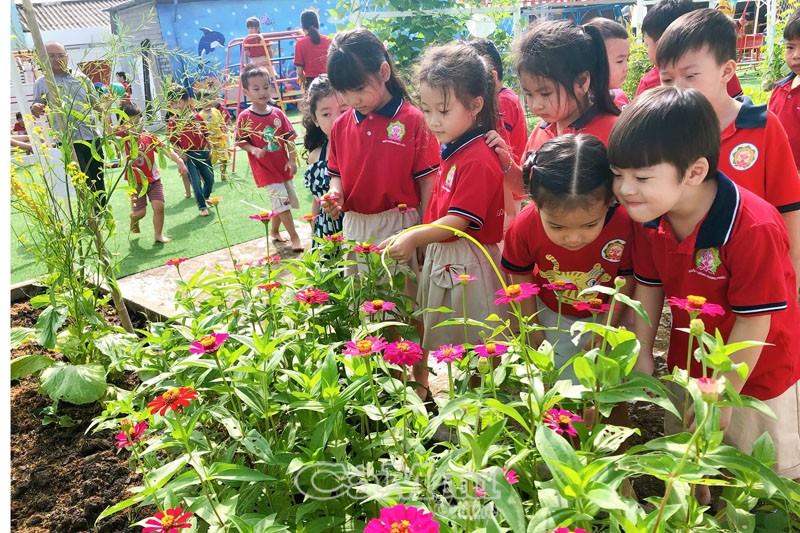 Hoạt động ngoài trời
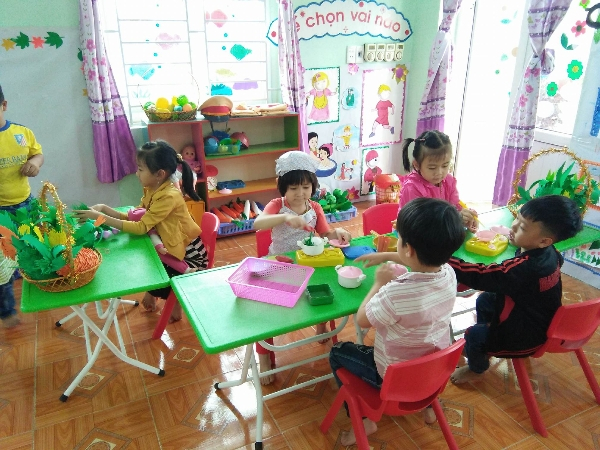 Hoạt động góc
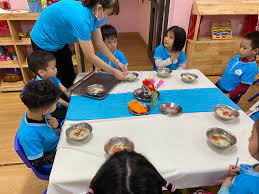 Hoạt động ăn trưa
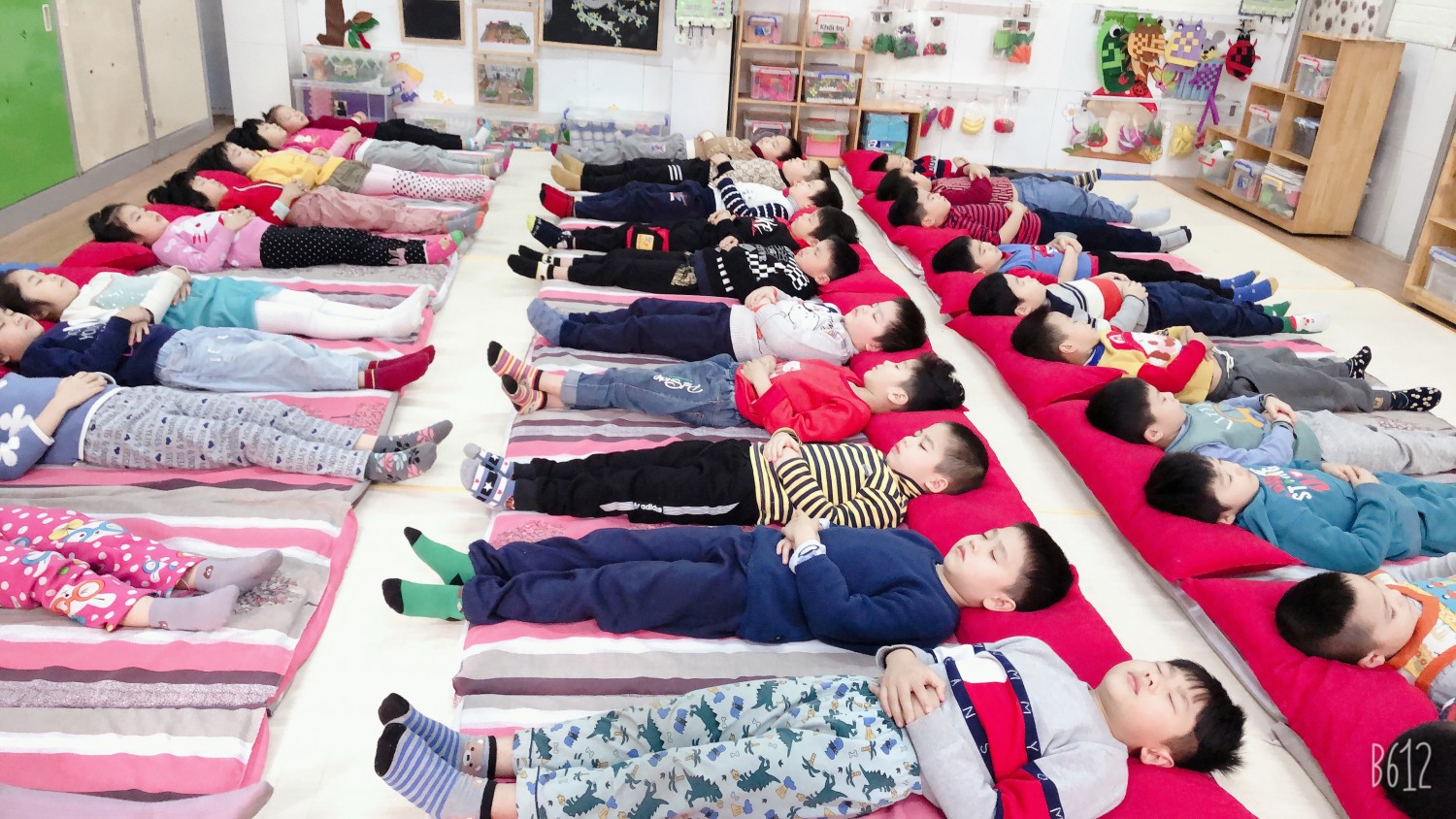 Hoạt động ngủ
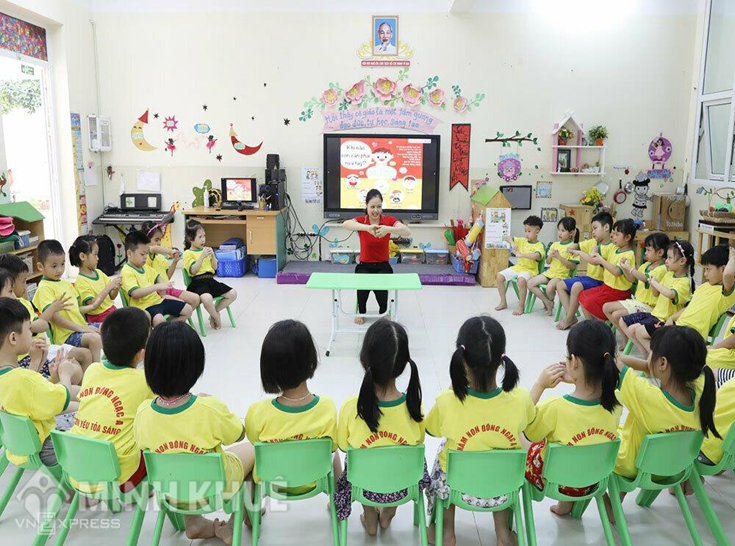 Hoạt động chiều
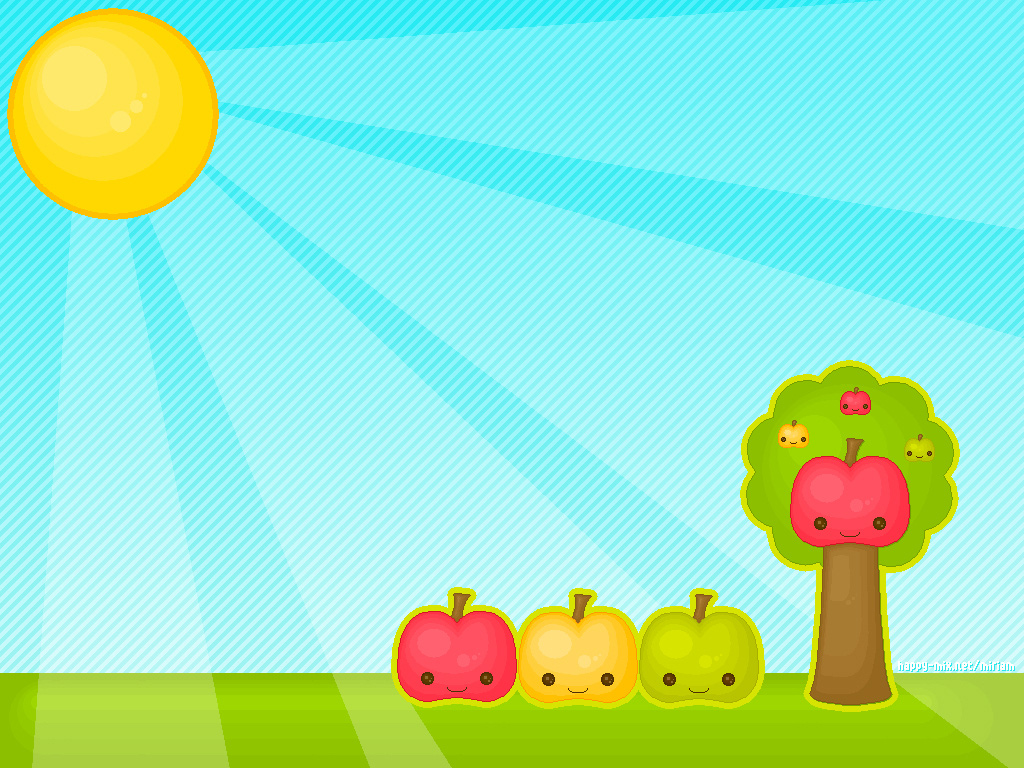 Trong lớp có những góc chơi nào?
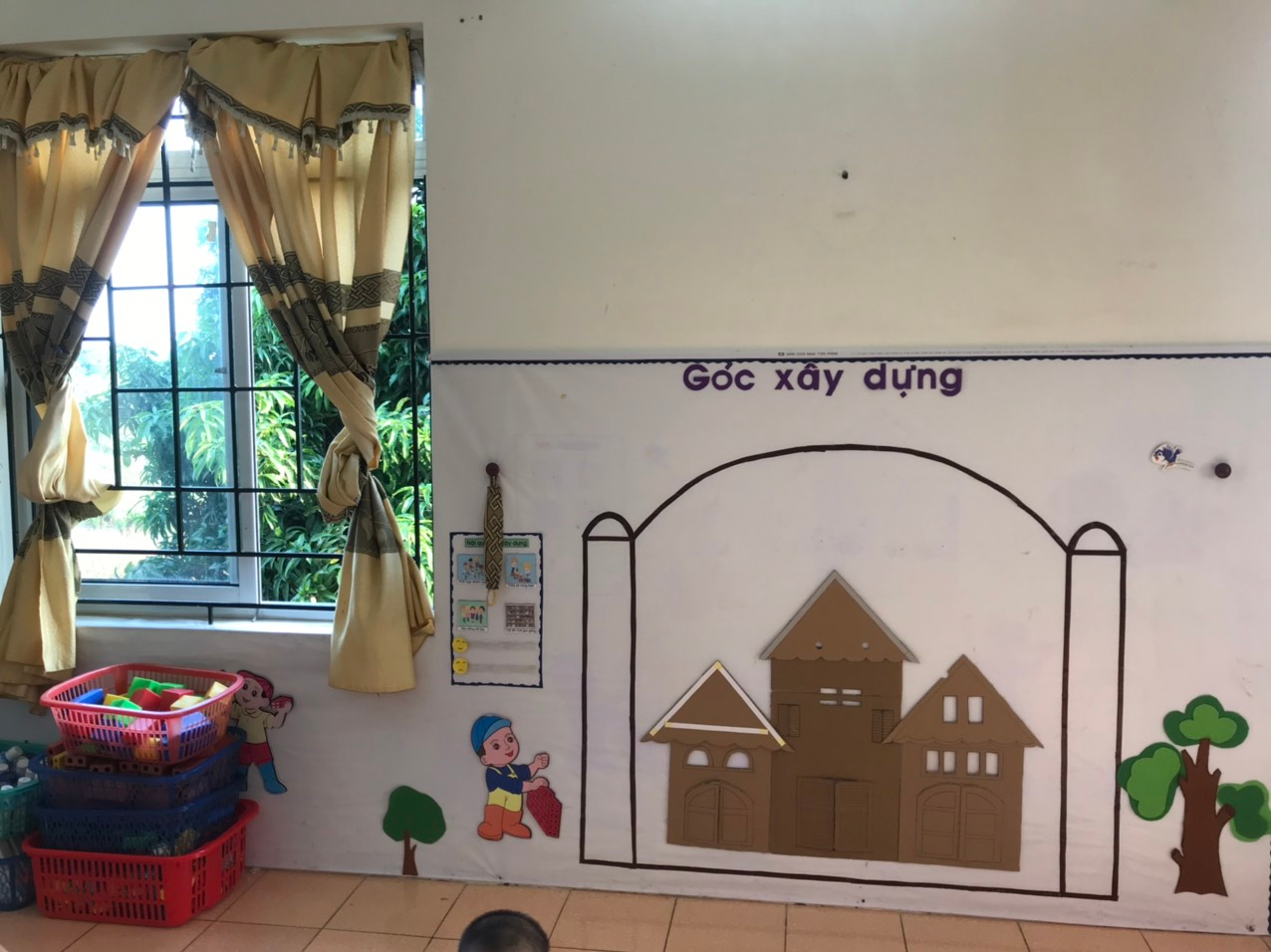 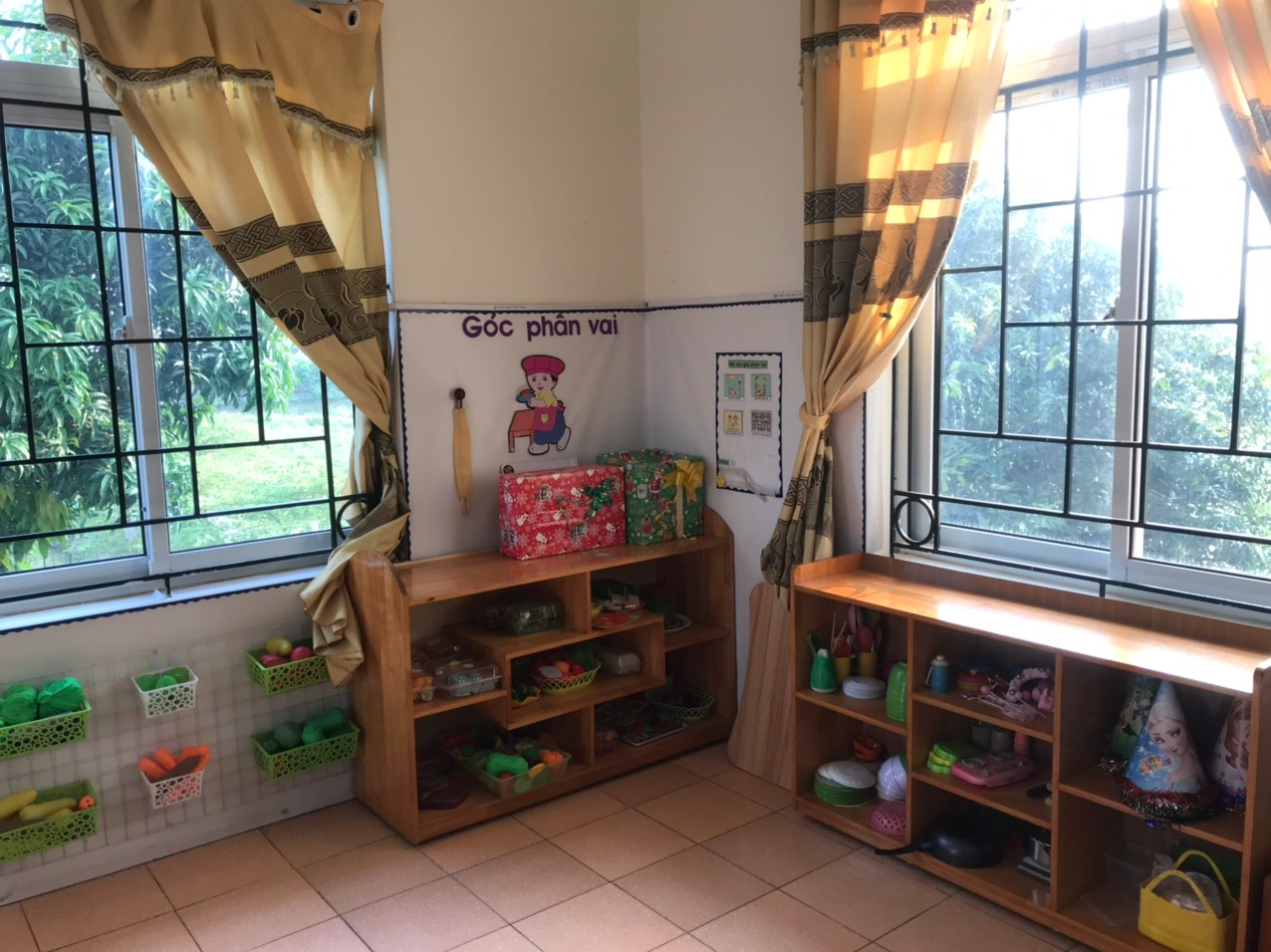 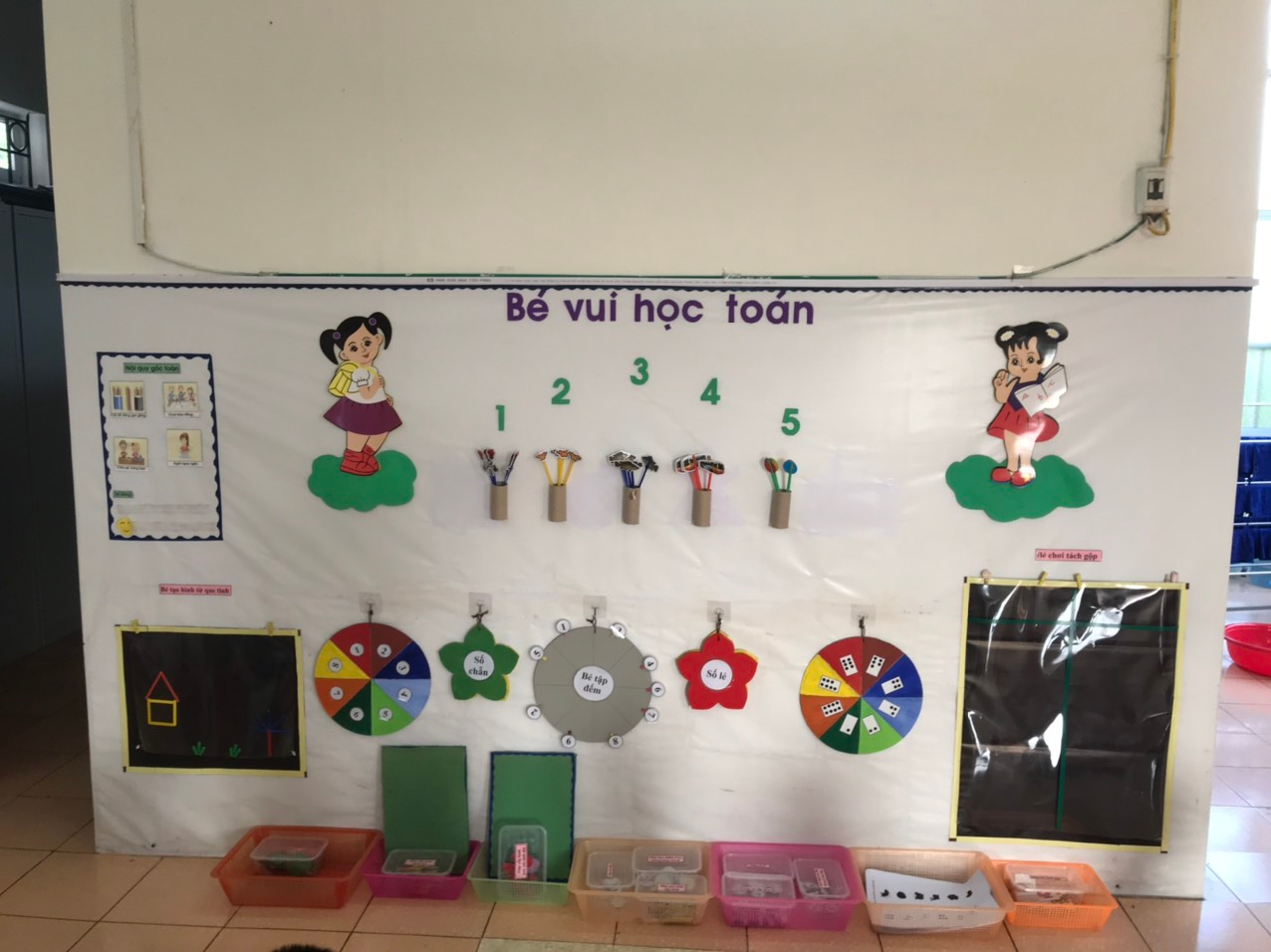 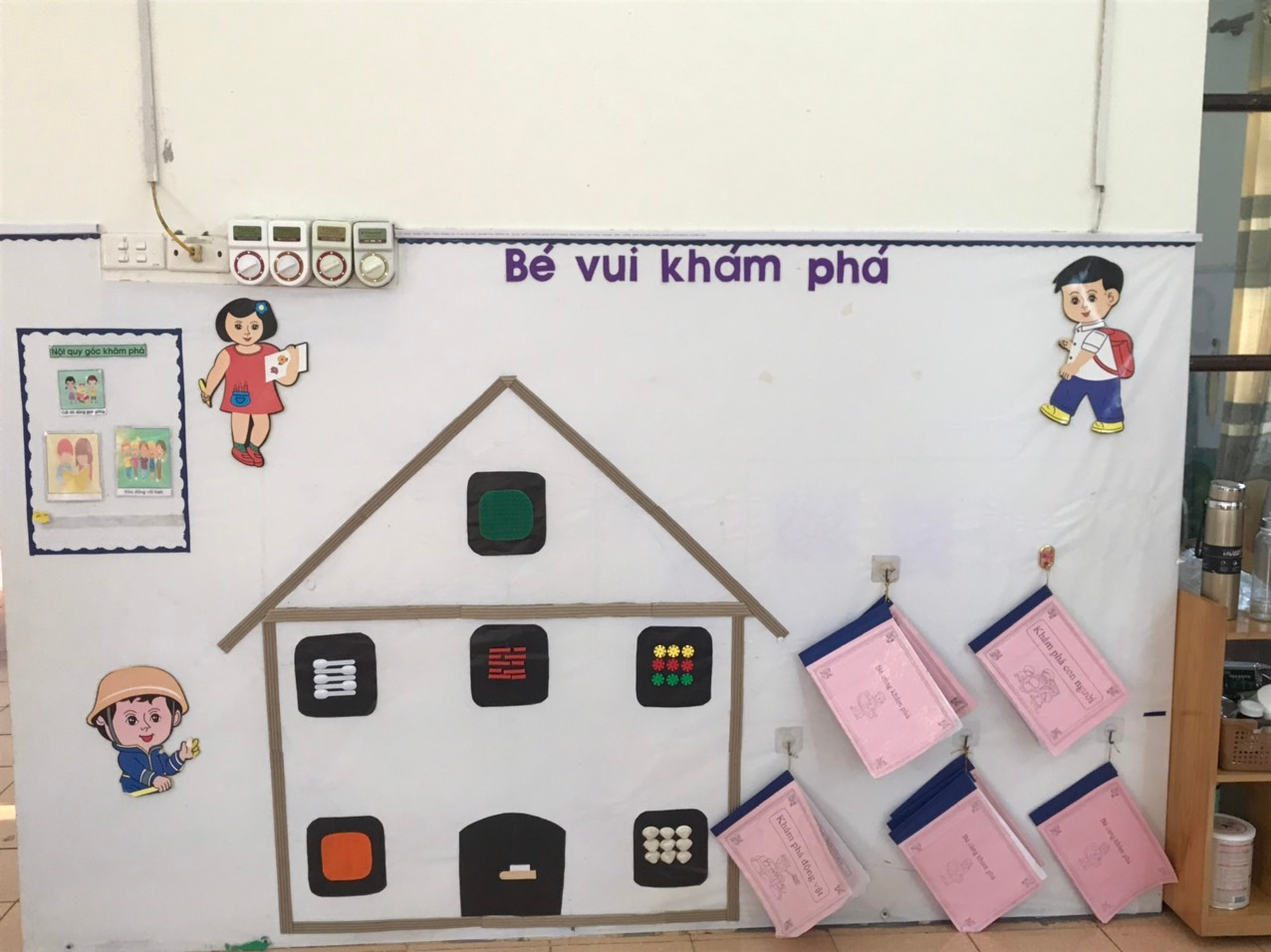 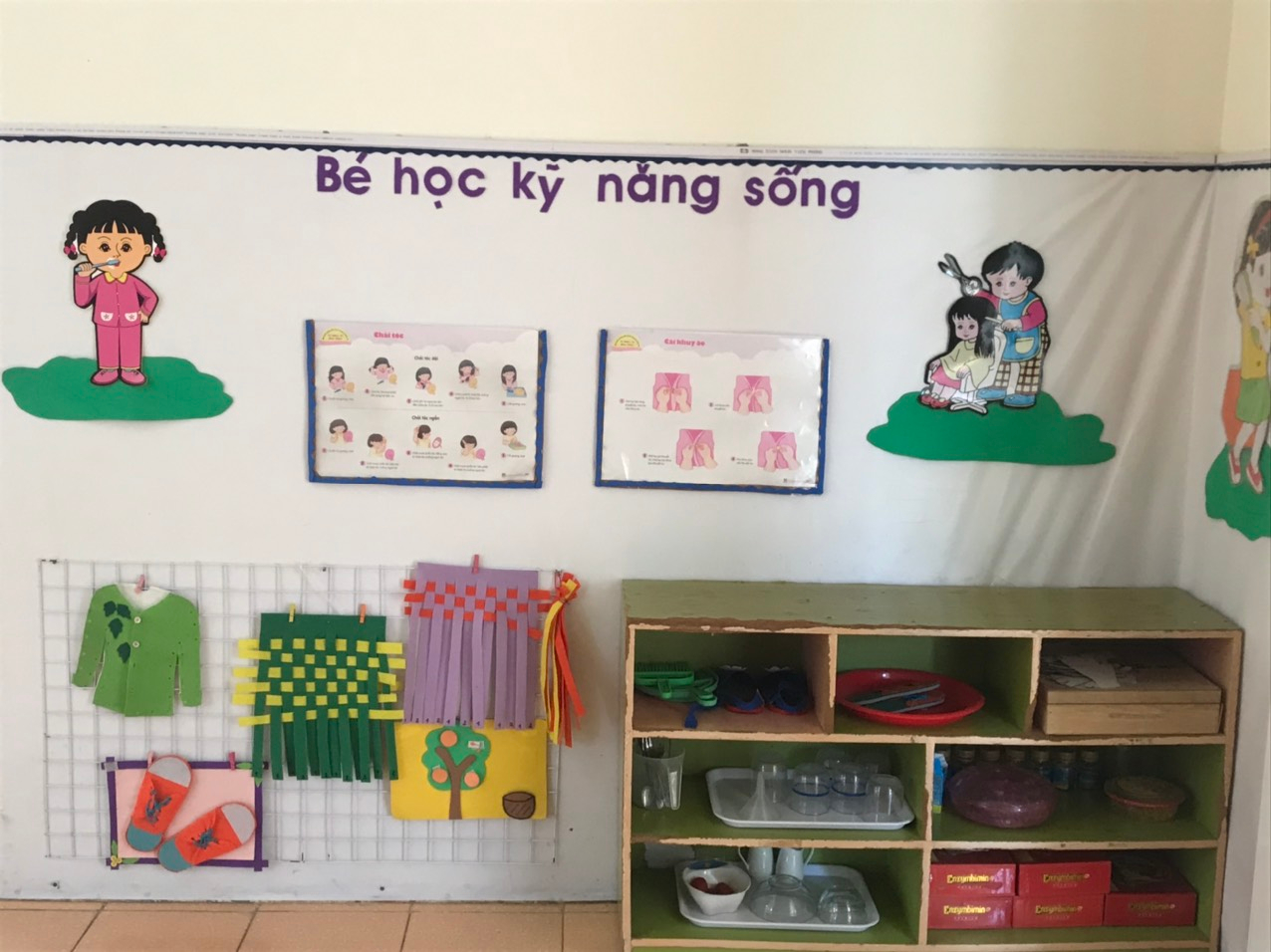 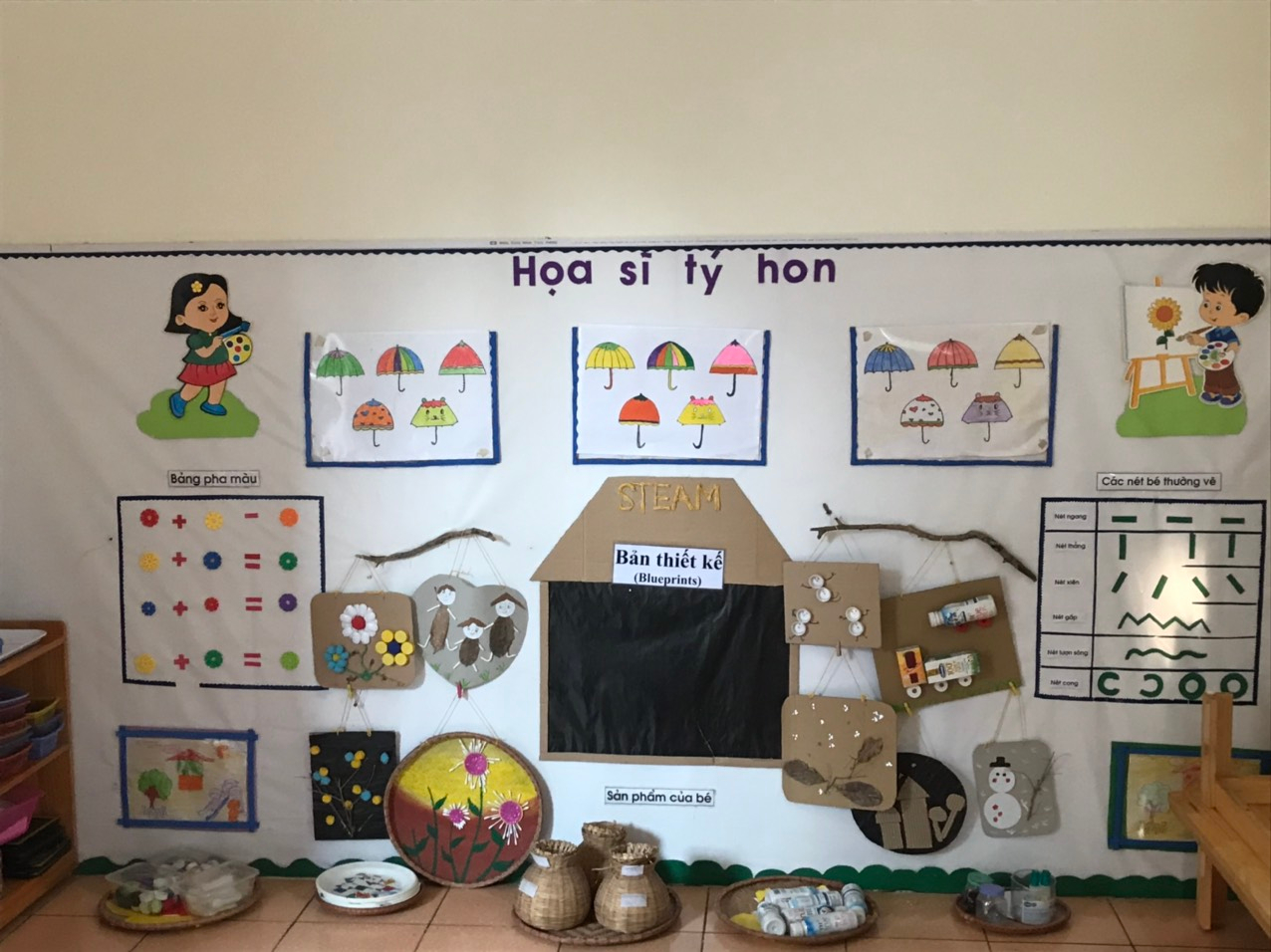 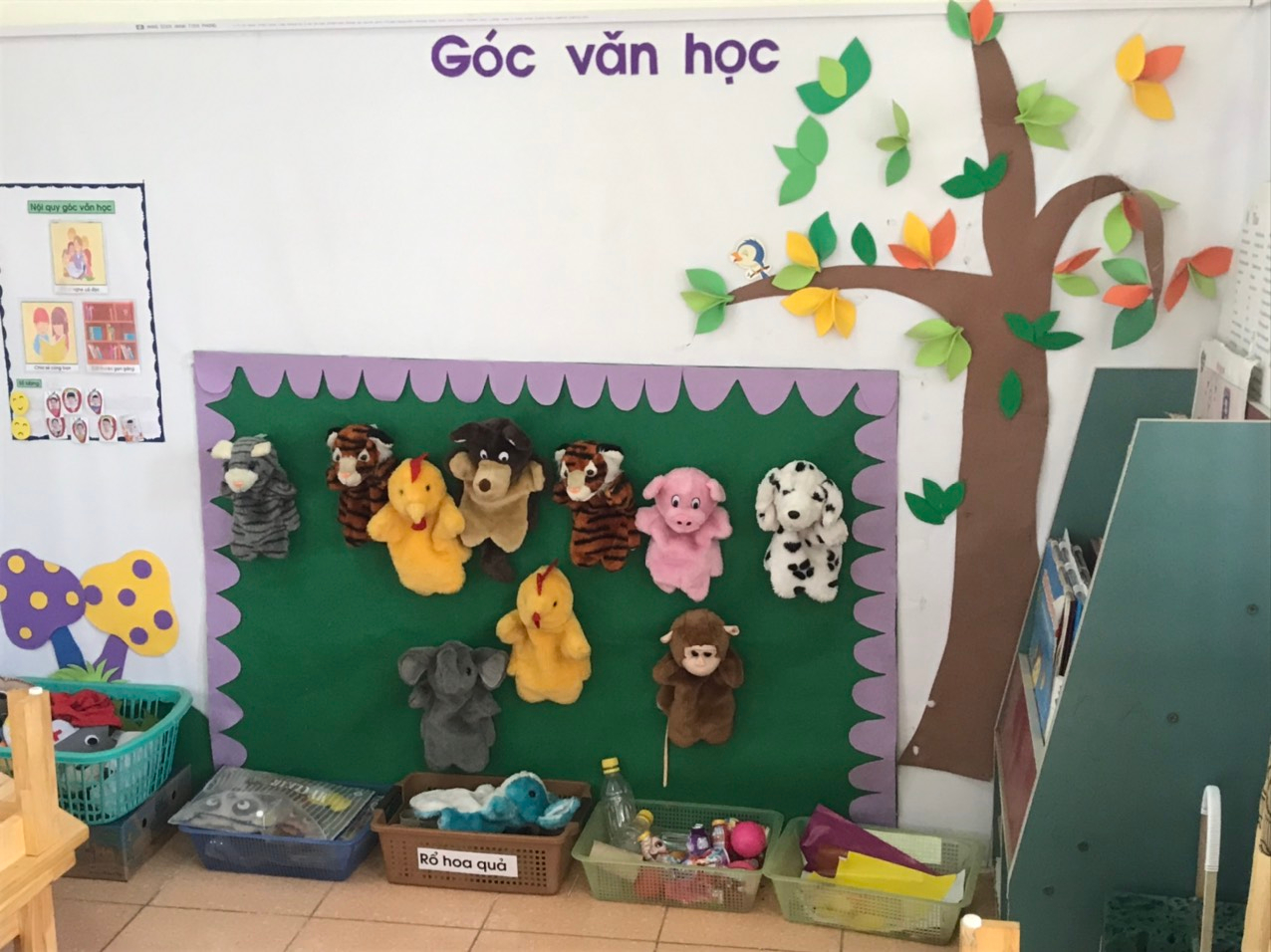 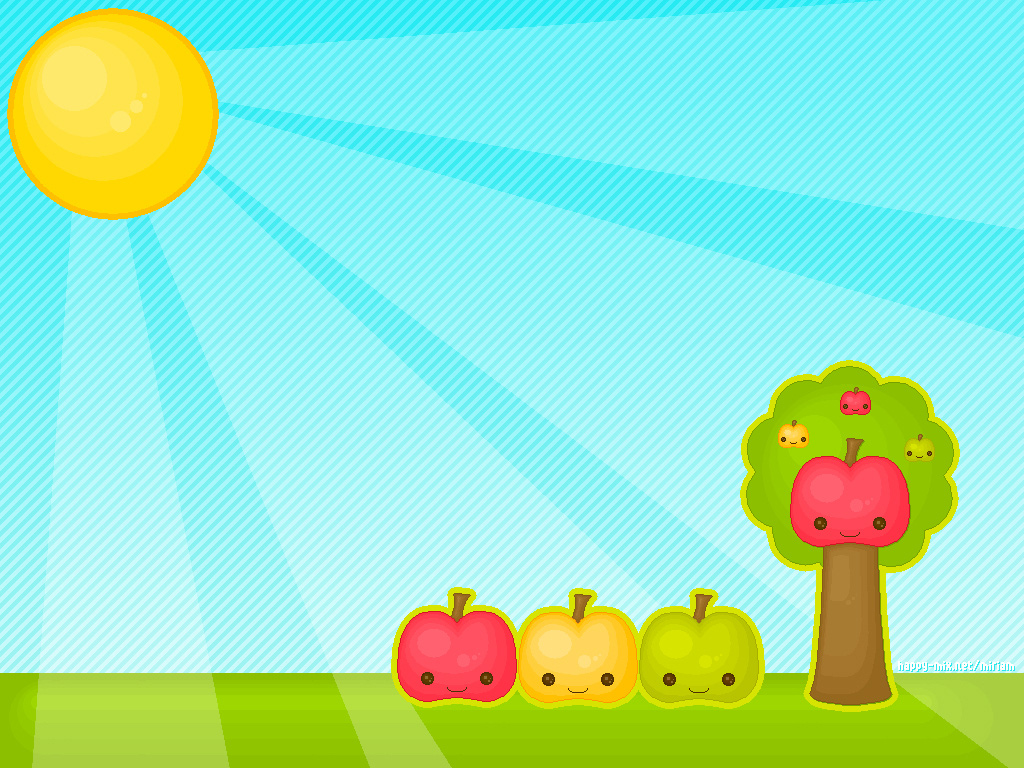 TRÒ CHƠI 1: HÃY GỌI TÊN TÔI
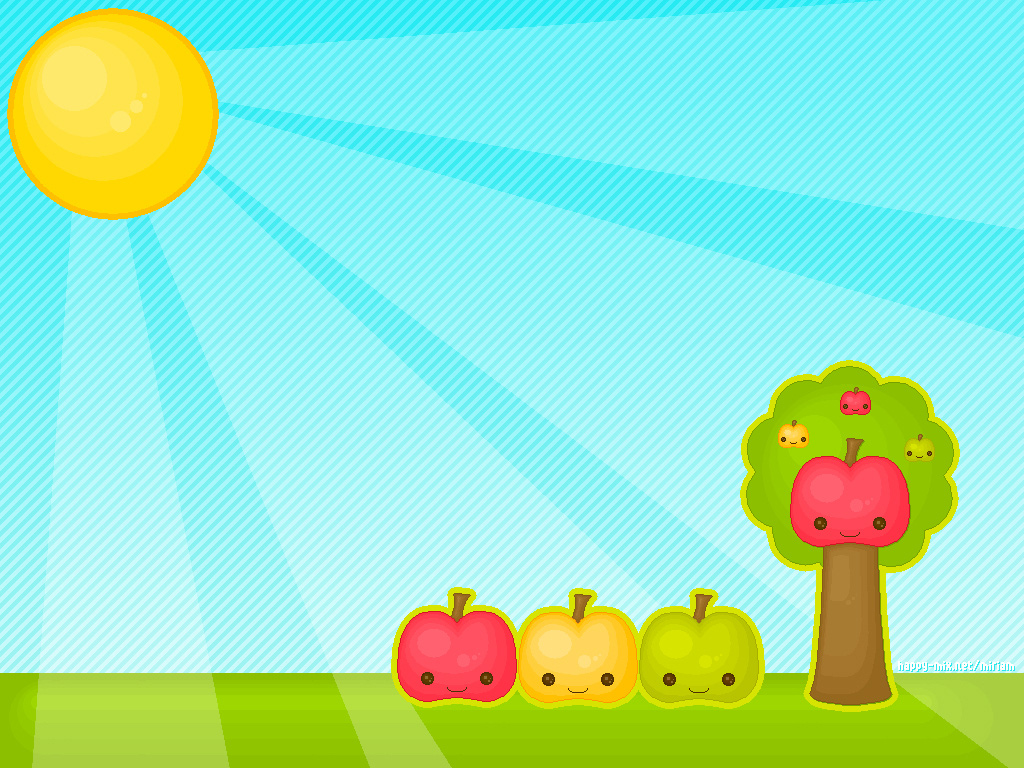 TRÒ CHƠI 1: PHỐI HỢP